Understanding the P-value… Really!
Kari Lock Morgan
Department of Statistical Science, Duke University
kari@stat.duke.edu 

with Robin Lock, Patti Frazer Lock, Eric Lock, Dennis Lock
Statistics: Unlocking the Power of Data

Wiley Faculty Network
10/11/12
Mind-Set Matters
84 hotel maids recruited 
 Half were randomly selected to be informed that their work satisfies recommendations for an active lifestyle
 After 8 weeks, the informed group had lost 1.59 more pounds, on average, than the control group
 Did the information actually cause them to lose more weight, or might we see a difference this extreme just by random chance???

Crum, A.J. and Langer, E.J. (2007).  “Mind-Set Matters: Exercise and the Placebo Effect,” Psychological Science, 18:165-171.
Traditional Inference
1. Which formula?
4. Which theoretical distribution?
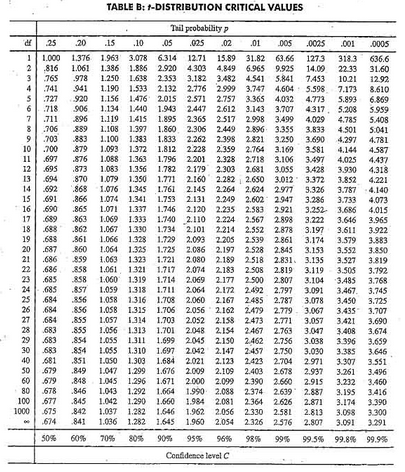 5. df?
6. find p-value
0.005 < p-value < 0.01
2. Calculate numbers and plug into formula
> pt(2.65, 33, lower.tail=FALSE)
[1] 0.006130769
3. Plug into calculator
Traditional Inference
Confidence intervals and hypothesis tests using the normal and t-distributions
 With a different formula for each situation, students often get mired in the details and fail to see the big picture
 Plugging numbers into formulas does little to help reinforce conceptual understanding
Simulation Methods
Simulation methods (bootstrapping and randomization) are a computationally intensive alternative to the traditional approach
 Rather than relying on theoretical distributions for specific test statistics, we can directly simulate the distribution of any statistic
 Great for conceptual understanding!
Hypothesis Testing
To generate a distribution assuming H0 is true:

Traditional Approach:  Calculate a test statistic which should follow a known distribution if the null hypothesis is true (under some conditions)

 Randomization Approach: Decide on a statistic of interest.  Simulate many randomizations assuming the null hypothesis is true, and calculate this statistic for each randomization
Paul the Octopus
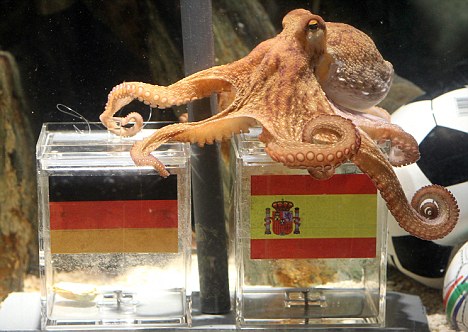 http://www.youtube.com/watch?v=3ESGpRUMj9E
Paul the Octopus
Paul the Octopus predicted 8 World Cup games, and predicted them all correctly  
 Is this evidence that Paul actually has psychic powers?
 How unusual would this be if he was just randomly guessing (with a 50% chance of guessing correctly)?
 How could we figure this out?
Simulate with Students
Students each flip a coin 8 times, and count the number of heads
 Count the number of students with all 8 heads by a show of hands (will probably be 0)
 If Paul was just guessing, it would be very unlikely for him to get all 8 correct!
 How unlikely?  Simulate many times!!!
Simulate with StatKey
www.lock5stat.com/statkey
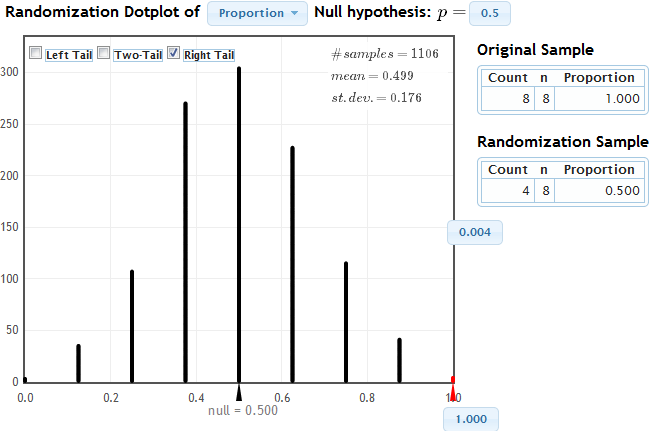 Cocaine Addiction
In a randomized experiment on treating cocaine addiction, 48 people were randomly assigned to take either Desipramine (a new drug), or Lithium (an existing drug)

 The outcome variable is whether or not a patient relapsed

 Is Desipramine significantly better than Lithium at treating cocaine addiction?
R
R
R
R
R
R
R
R
R
R
R
R
R
R
R
R
R
R
R
R
R
R
R
R
R
R
R
R
R
R
R
R
R
R
R
R
R
R
R
R
R
R
R
R
R
R
R
R
1. Randomly assign units to treatment groups
New Drug
Old Drug
R
R
R
R
R
R
R
R
R
R
R
R
R
R
R
R
R
R
R
R
R
R
R
R
R
R
R
R
R
R
R
R
R
R
R
R
R
R
R
R
R
R
R
R
2.  Conduct experiment
3.  Observe relapse counts in each group
R = Relapse
N = No Relapse
1. Randomly assign units to treatment groups
New Drug
Old Drug
R
R
R
R
R
R
R
R
R
R
R
R
R
R
R
R
R
R
R
R
R
R
R
R
R
R
R
R
R
R
R
R
N
R
N
R
R
R
R
R
R
R
R
R
R
R
R
R
N
R
N
R
N
N
N
N
N
N
N
N
R
R
R
R
R
R
R
R
R
R
R
R
N
N
N
N
N
N
N
N
N
N
N
N
N
N
N
N
N
N
N
N
N
N
N
N
10 relapse, 14 no relapse
18 relapse, 6 no relapse
Randomization Test
Assume the null hypothesis is true
 Simulate new randomizations
 For each, calculate the statistic of interest
 Find the proportion of these simulated statistics that are as extreme as your observed statistic
R
R
R
R
R
R
R
R
R
R
R
R
R
R
R
R
N
N
R
R
R
R
R
R
N
N
N
N
N
N
R
R
R
R
R
R
N
N
N
N
N
N
N
N
N
N
N
N
10 relapse, 14 no relapse
18 relapse, 6 no relapse
R
R
R
R
R
R
R
R
R
R
R
R
R
R
R
R
N
N
R
R
R
R
R
R
N
N
N
N
N
N
R
R
R
R
R
R
N
N
N
N
N
N
N
N
N
N
N
N
Simulate another randomization
New Drug
Old Drug
R
N
R
N
N
N
N
R
R
R
R
R
R
R
N
R
R
N
N
N
R
N
R
R
R
N
N
R
N
R
R
N
R
N
N
N
R
R
R
N
R
R
R
R
16 relapse, 8 no relapse
12 relapse, 12 no relapse
Simulate another randomization
New Drug
Old Drug
R
R
R
R
R
R
R
R
R
R
R
R
R
N
R
R
N
N
R
R
R
R
R
R
R
R
N
R
N
R
R
R
R
R
R
R
R
N
R
N
R
R
N
N
N
N
N
N
17 relapse, 7 no relapse
11 relapse, 13 no relapse
Simulate with Students
Give students index cards labeled R (28 cards) and N (20 cards)
 Have them deal the cards into 2 groups
 Compute the difference in proportions
 Contribute to a class dotplot for the randomization distribution
Cocaine Addiction
You want to know what would happen


 by random chance (the random allocation to treatment groups) 



 if the null hypothesis is true (there is no difference between the drugs)
Why did you re-deal your cards?



 Why did you leave the outcomes (relapse or no relapse) unchanged on each card?
Simulate with StatKey
www.lock5stat.com/statkey
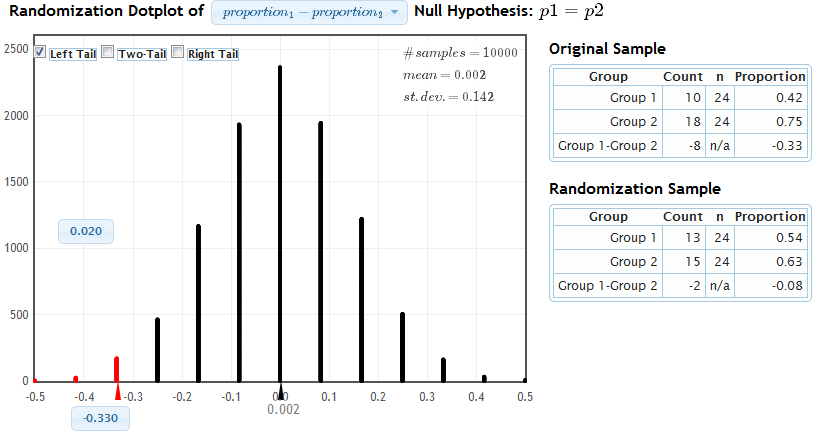 Distribution of Statistic Assuming Null is True
Proportion as extreme as observed statistic
observed statistic
The probability of getting results as extreme or more extreme than those observed if the null hypothesis is true, is about .02.
p-value
Mind-Set Matters
84 hotel maids recruited 
 Half were randomly selected to be informed that their work satisfies recommendations for an active lifestyle
 After 8 weeks, the informed group had lost 1.59 more pounds, on average, than the control group
 Did the information actually cause them to lose more weight, or might we see a difference this extreme just by random chance???

Crum, A.J. and Langer, E.J. (2007).  “Mind-Set Matters: Exercise and the Placebo Effect,” Psychological Science, 18:165-171.
Simulation Approach
ACTUAL
SIMULATED
Non-Informed

0.4
-3.0
0.8
-1.6
-2.8
…
Informed

2.6
-5.4
-0.8
2.0
-9.6
…
Non-Informed

0.4
0.8
2.6
-5.4
2.0
…
Non-Informed

0.4
-3.0
-2.8
2.0
-9.6
…
Informed

-3.0
-1.6
-2.8
-0.8
-9.6
…
Informed

0.8
-1.6
2.6
-5.4
-0.8
…
Difference in means: -0.47
Difference in means: 1.59
Difference in means: 0.32
StatKey
www.lock5stat.com/statkey
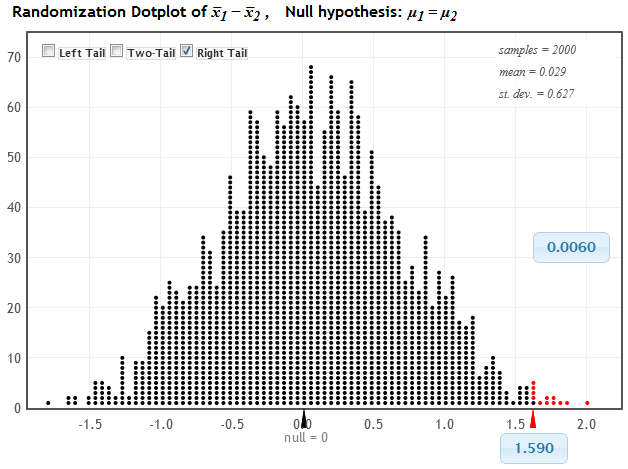 Distribution of Statistic by random chance, if H0 true
Proportion as extreme as observed statistic
p-value
observed statistic
Traditional Inference
1. Which formula?
4. Which theoretical distribution?
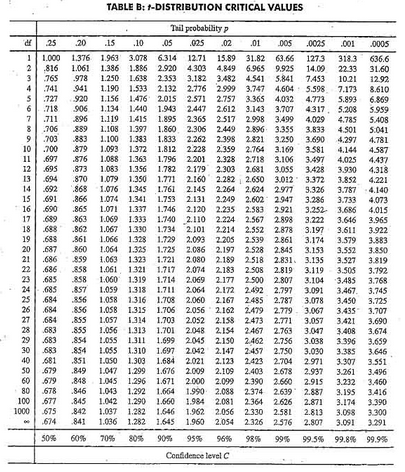 5. df?
6. find p-value
0.005 < p-value < 0.01
2. Calculate numbers and plug into formula
> pt(2.65, 33, lower.tail=FALSE)
[1] 0.006130769
3. Plug into calculator
Mind-Set and Weight Loss
The Conclusion!
The results seen in the experiment are very unlikely to happen just by random chance (just 6 out of 1000!)
We have strong evidence that the information actually caused the informed maids to lose more weight!

In other words, MIND-SET MATTERS!
Simulation vs Traditional
Simulation methods 
 intrinsically connected to concepts
 same procedure applies to all statistics
 no conditions to check
 minimal background knowledge needed

 Traditional methods (normal and t based)
 familiarity expected after intro stats
 needed for future statistics classes
 only summary statistics are needed
 insight from standard error
Simulation AND Traditional?
Our book introduces inference with simulation methods, then covers the traditional methods
 Students have seen the normal distribution appear repeatedly via simulation; use this common shape to motivate traditional inference
 “Shortcut” formulas give the standard error, avoiding the need for thousands of simulations
 Students already know the concepts, so can go relatively fast through the mechanics
Topics
Ch 1: Collecting Data
Ch 2: Describing Data
Ch 3: Confidence Intervals (Bootstrap)
Ch 4: Hypothesis Tests (Randomization)
Ch 5: Normal Distribution
Ch 6: Inference for Means and Proportions (formulas and theory)
Ch 7: Chi-Square Tests
Ch 8: ANOVA
Ch 9: Regression
Ch 10: Multiple Regression
(Optional): Probability
Theoretical Approach
Normal and t-based inference after bootstrapping and randomization:
 Students have seen the normal distribution repeatedly – CLT easy!
 Same idea, just using formula for SE and comparing to theoretical distribution
 Can go very quickly through this!
Theoretical Approach
www.lock5stat.com/statkey
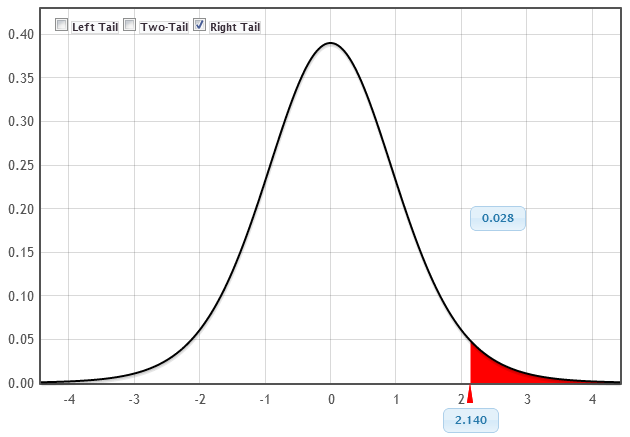 p-value
t-statistic
Chi-Square and ANOVA
Introduce new statistic - 2 or F
 Students know that these can be compared to either a randomization distribution or a theoretical distribution
 Students are comfortable using either method, and see the connection!
 If conditions are met, the randomization and theoretical distributions are the same!
Chi-Square Statistic
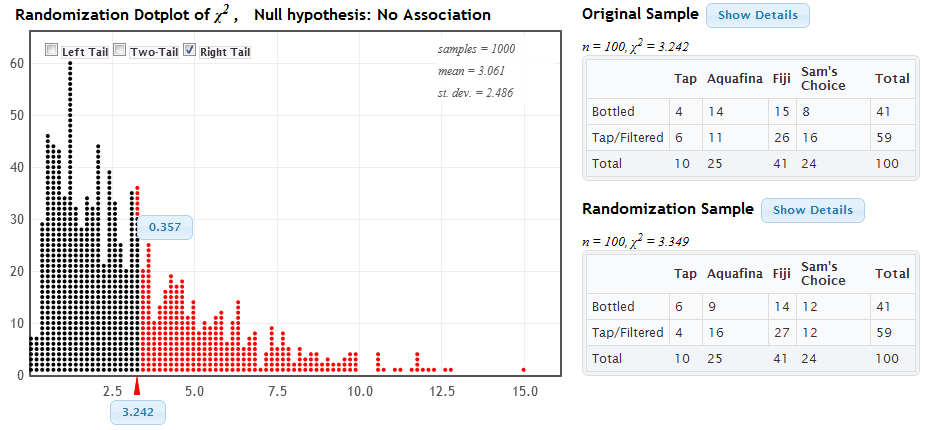 Randomization Distribution
p-value = 0.357
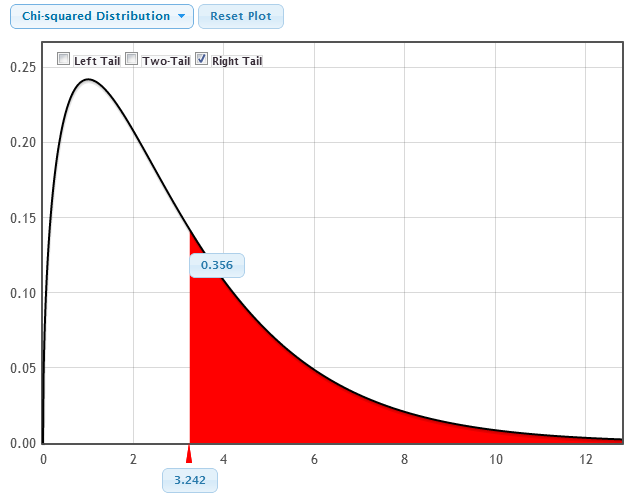 Chi-Square Distribution (3 df)
p-value = 0.356
2 statistic = 3.242
2 statistic = 3.242
Student Preferences
Which way of doing inference gave you a better conceptual understanding of confidence intervals and hypothesis tests?
Student Preferences
Which way did you prefer to learn inference (confidence intervals and hypothesis tests)?
Student Behavior
Students were given data on the second midterm and asked to compute a confidence interval for the mean
 How they created the interval:
[Speaker Notes: They had spent 6 classes on simulation methods over a month ago and the 7 most recent classes using theoretical distributions
they had just had to use the formulas on the in-class exam the day before]
A Student Comment
" I took AP Stat in high school and I got a 5.  It was mainly all equations, and I had no idea of the theory behind any of what I was doing.Statkey and bootstrapping really made me understand the concepts I was learning, as opposed to just being able to just spit them out on an exam.”
				- one of my students
It is the way of the past…
"Actually, the statistician does not carry out this very simple and very tedious process [the randomization test], but his conclusions have no justification beyond the fact that they agree with those which could have been arrived at by this elementary method."
				-- Sir R. A. Fisher, 1936
… and  the way of the future
“... the consensus curriculum is still an unwitting prisoner of history.  What we teach is largely the technical machinery of numerical approximations based on the normal distribution and its many subsidiary cogs. This machinery was once necessary, because the conceptually simpler alternative based on permutations was computationally beyond our reach. Before computers statisticians had no choice. These days we have no excuse. Randomization-based inference makes a direct connection between data production and the logic of inference that deserves to be at the core of every introductory course.” 
			-- Professor George Cobb, 2007
Book
Statistics: Unlocking the Power of Data
Robin H. Lock, St. Lawrence University
Patti Frazer Lock, St. Lawrence University
Kari Lock Morgan, Duke University
Eric F. Lock, Duke University
Dennis F. Lock, Iowa State

To be published November 2012
 
kari@stat.duke.edu